Notes: Small and Large Intestines (pg 8)
Small Intestine
2.5 cm in diameter and 6 meters long
Small Intestine
2.5 cm in diameter and 6 meters long
Functions: Finishes process of digestion, absorbs nutrients, passes residue to large intestine
Small Intestine
2.5 cm in diameter and 6 meters long
Functions: Finishes process of digestion, absorbs nutrients, passes residue to large intestine
Regions: Duodenum (25 cm), Jejunum (2.5 meters), Ileum (3.5 meters)
Output (pg 9)
Paste in small intestine diagram. Label and use arrows to show the direction chyme travels
Structure of Small Intestine (pg 8)
Surface area greatly increased by presence of:
Plicae circulares: Circular folds
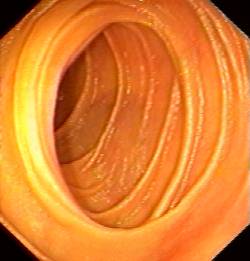 Structure of Small Intestine (pg 8)
Surface area greatly increased by presence of:
Plicae circulares: Circular folds
Villi: Finger-like extensions. Villi contain numerous blood and lymph capillaries
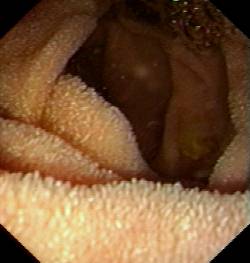 Structure of Small Intestine (pg 8)
Surface area greatly increased by presence of:
Plicae circulares: Circular folds
Villi: Finger-like extensions. Villi contain numerous blood and lymph capillaries
Microvilli: tiny hair-like extensions of the cell membrane of the epithelial cells. “Brush border”
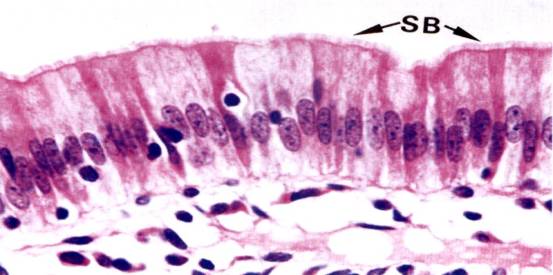 Output (pg 9)
Draw cross section of small intestine wall
Secretions of the Small Intestine (pg 8)
Enzymes
Peptidase: breaks down proteins
Maltase, Sucrase, Lactase: break disaccharides into monosaccharides
Lipase: breaks down fats
Secretions of the Small Intestine
Enzymes
Peptidase: breaks down proteins
Maltase, Sucrase, Lactase: break disaccharides into monosaccharides
Lipase: breaks down fats
Hormones
Secretin: Stimulates pancreas to secrete bicarbonate (neutralizes chyme)
Cholecystokinin: Stimulates release of bile from gall bladder and digestive enzymes from pancreas
Large Intestine
Larger in diameter, but only 1.5 meters long
Large Intestine
Larger in diameter, but only 1.5 meters long
No villi
Large Intestine
Larger in diameter, but only 1.5 meters long
No villi
 Series of pouches called haustra
Large Intestine
Larger in diameter, but only 1.5 meters long
No villi
 Series of pouches called haustra
Functions: Absorption of fluids and electrolytes, elimination of solid wastes
Large Intestine
Larger in diameter, but only 1.5 meters long
No villi
 Series of pouches called haustra
Functions: Absorption of fluids and electrolytes, elimination of solid wastes
Only secretion is mucus
Regions of the Large Intestine
Cecum: blind pouch that extends inferiorly from the ileocecal junction (where small and large intestines meet). Appendix is attached
Regions of the Large Intestine
Cecum: blind pouch that extends inferiorly from the ileocecal junction (where small and large intestines meet). Appendix is attached
Colon: Main portion. Divided into ascending, transverse, descending, and sigmoid portions
Regions of the Large Intestine
Cecum: blind pouch that extends inferiorly from the ileocecal junction (where small and large intestines meet). Appendix is attached
Colon: Main portion. Divided into ascending, transverse, descending, and sigmoid portions
Rectum: Stores feces
Regions of the Large Intestine
Cecum: blind pouch that extends inferiorly from the ileocecal junction (where small and large intestines meet). Appendix is attached
Colon: Main portion. Divided into ascending, transverse, descending, and sigmoid portions
Rectum: Stores feces
Anal canal: Contains internal and external sphincters
Colonoscopy Video!